148. ¿Deseas Salud?
Escuchad, pues cercano hoy se encuentra Jesús,
Al herido da calma, al perdido da luz;
Como habló al afligido, en su gran dolor,
Hoy mismo nos habla el buen Salvador.

Coro:
¿Deseas salud? ¿Deseas salud?
Ven, alma que sufres, en Cristo hay virtud;
Ved, la fuente aun fluye, remedio eficaz.
Sumérgete en ella, y sano estarás.
2. Es la voz del Maestro, que en amor y bondad,
Salvación hoy ofrece, paz y seguridad;
Tiernamente convida al más vil pecador,
Deseando librarle del mal y el dolor.

Coro:
¿Deseas salud? ¿Deseas salud?
Ven, alma que sufres, en Cristo hay virtud;
Ved, la fuente aun fluye, remedio eficaz.
Sumérgete en ella, y sano estarás.
3. Angustiado y turbado, sin un rayo de luz,
Uno hay que comprende, pues murió en la cruz;
Amoroso desea tu carga quitar,
Con calma y salud hoy tu vida llenar.

Coro:
¿Deseas salud? ¿Deseas salud?
Ven, alma que sufres, en Cristo hay virtud;
Ved, la fuente aun fluye, remedio eficaz.
Sumérgete en ella, y sano estarás.
4. Salvador bondadoso, hoy aumenta mi fe;
Hazme ver tu grandeza, y confianza tendré;
De pecado y mancha, ven, limpia mi ser,
Mostradme tu gloria, virtud y poder.

Coro:
¿Deseas salud? ¿Deseas salud?
Ven, alma que sufres, en Cristo hay virtud;
Ved, la fuente aun fluye, remedio eficaz.
Sumérgete en ella, y sano estarás.
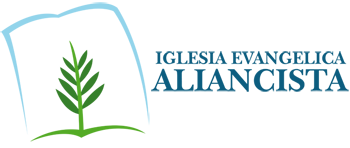